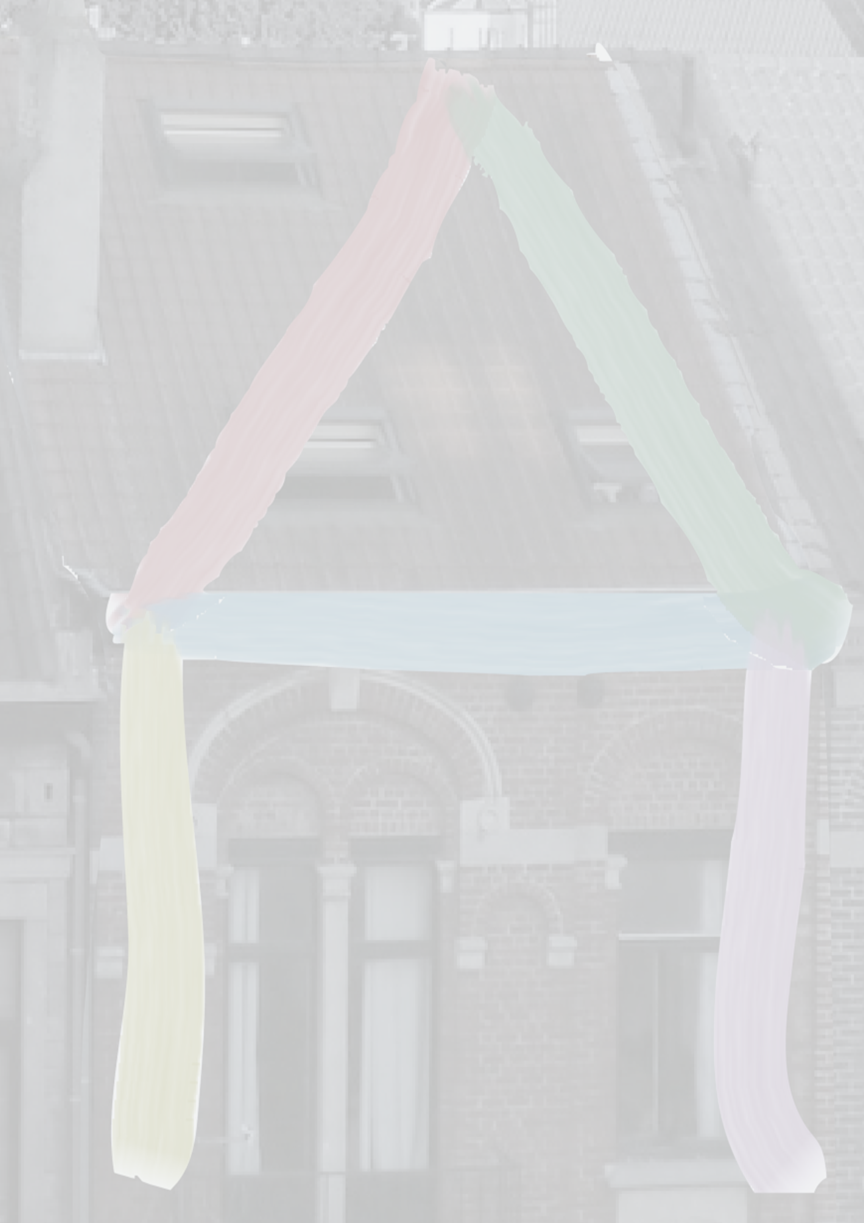 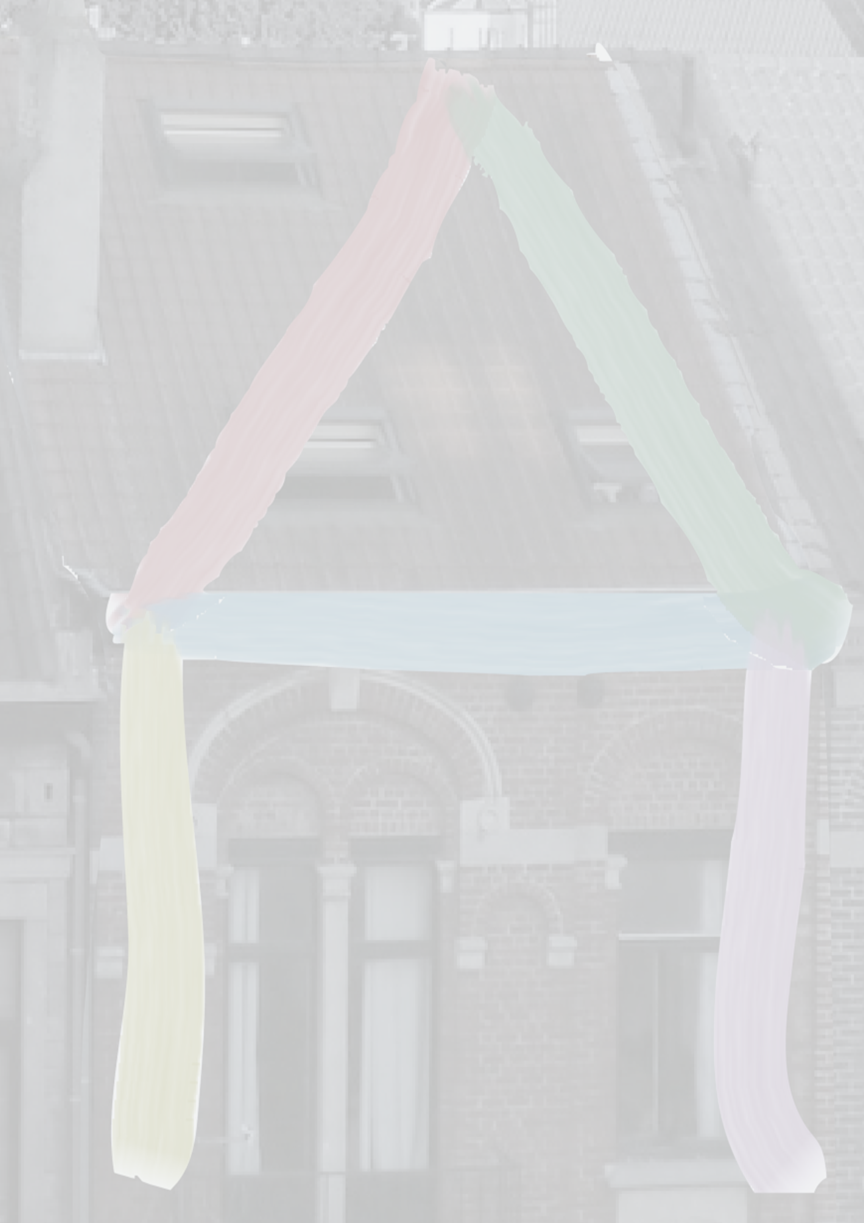 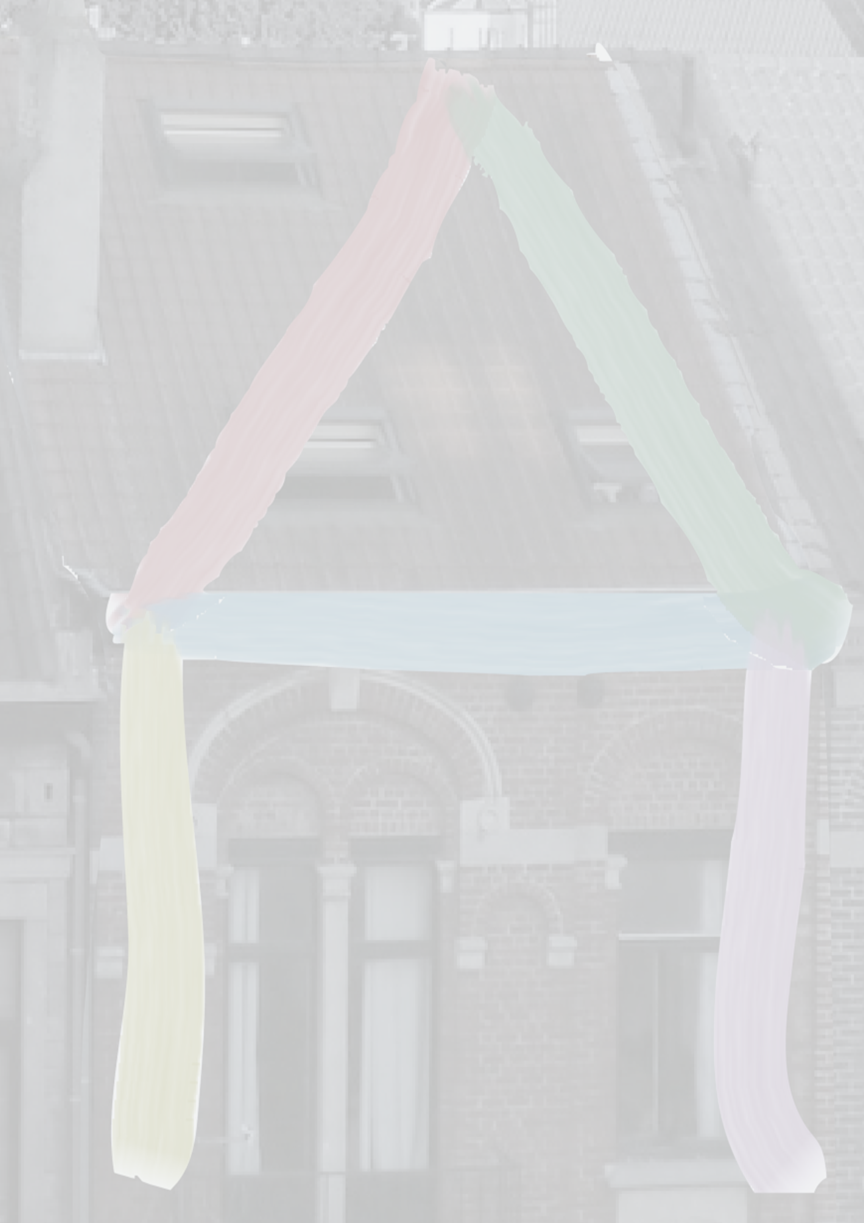 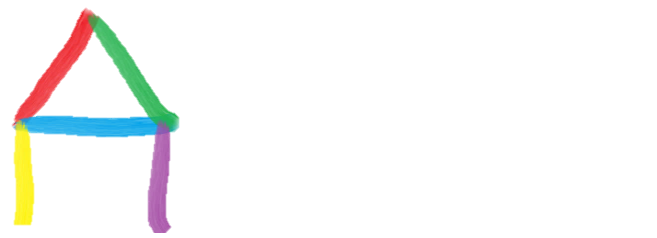 HF Namur : multi-institutionnal and multi-disciplinarity team
Presentation title
Presentation Title
Speaker’s name
De Backer Renaud
Speaker’s name
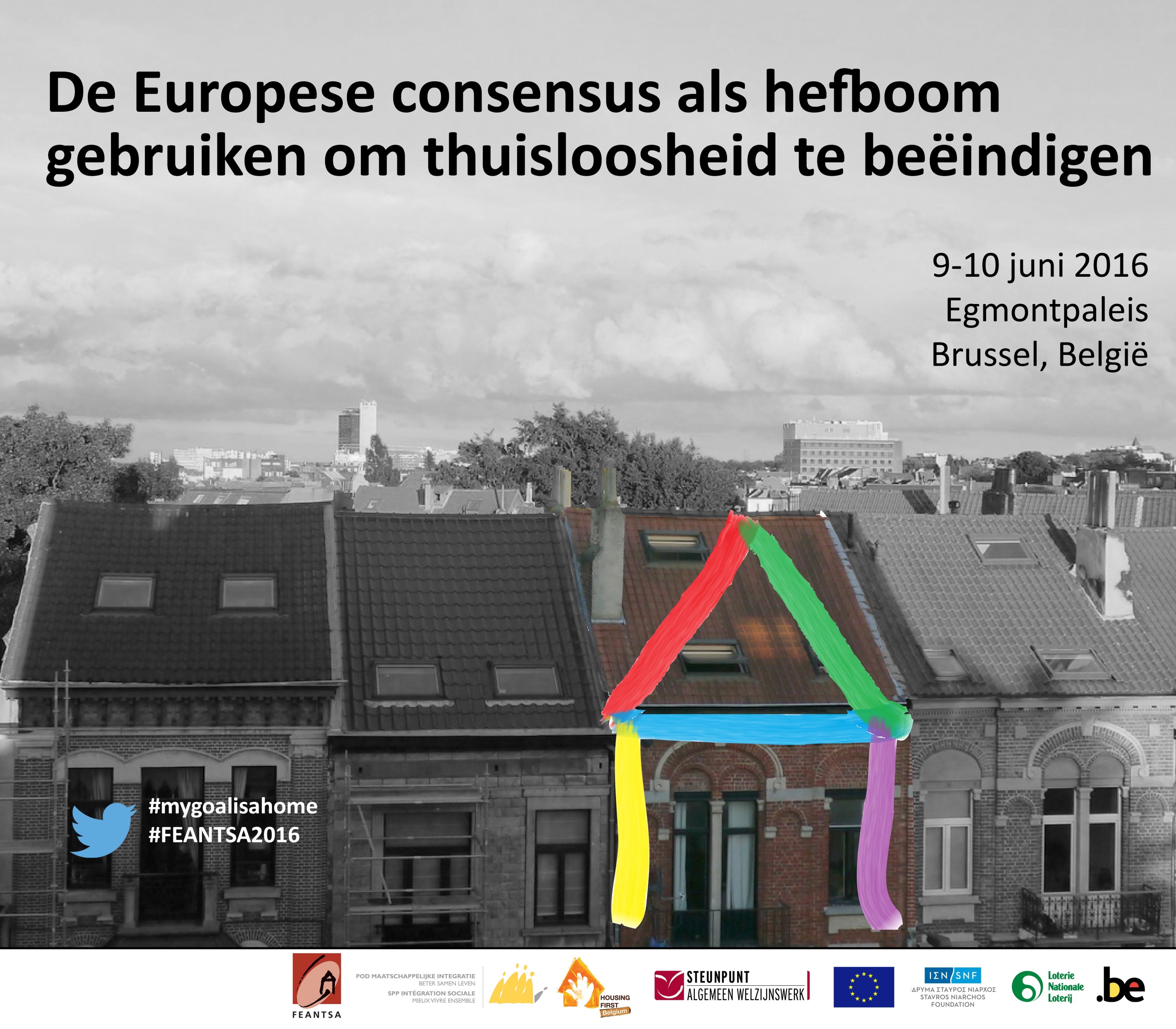 Relais social urbain namurois
Network of public and private institutions from homelessness sector
Multiples missions : coordination of actors, projects financing, research in housing/social exclusion and homelessness, political interpellations, formations and events 
Partnerships pulse for different social innovations on homeless, housing and social exclusion : EMR, 2R, HF…
Establishment and developpement
HF principles as basis/repository
Bottom-up , not top-down => fieldwork determine the orientations 
Constant questionning (meeting hebdomadaires team, supervisions, immersions)
Institutionnals committee for realize by the fieldwork
Wide federation to the project allowing questionning practices
TEAM (I)
2 social assistants(TSP / NES)
1 special educator (Phénix)
1 nurse (RESA)
1 psychologist (RSUN)
1 housing expert (RSUN)
1 coordinator(RSUN)
TEAM (II)
Work in pair
Multi-tasks workers
Alternating home visits 
Part time workers (all the workers worked in other institution with homelessness people)
Functionning network
Candidates are proposed by EMR
Principal follow by HF team : wide coverage (social, financing, housing, substance, psychiatry…)
But also accompaniment by the network
Example :
Shower / hygiene / health care before to visit housing (RESA)
Intervention risk reduction in housing (NES)
Request of housing subsidy (TSP)
Therapeutic care programm (Phénix)
Impacts positifs
Regards croisés et approche transversale 
Multiplication des stratégies d’intervention face à une même problématique
Couverture très large des besoins et domaines d’intervention 
Multiplication des relais et prise en charge partagées possibles
Accessibilité renforcée des droits (pass ravik, accord garantie locative…)
Modifications des pratiques/croyances du réseau de « l’urgence sociale » ?
Ingredients of success
The habit to work in network : know workers and actors by the sector, recognition of skills, partners participe to décision and project
Believe in social innovation and HF = independence in the choice fort the journaly work
Wide coverage for needs
Challenge
To conciliate the differents jobs and missions: painfulness, philosophy, blured border for beneficiary
To broaden the network : social insertion and psychiatry
To broaden the collective work with the network (administrativ and financial situation before housing)
To broaden the team
Recommandations
Also the other projects, it’s easier to develop this with partnership than alone
But HF principles as basis/repository : it’s the base for the negocations with partnership
Be careful is the workers are engaged in two works (exhaustion, reconcile the different missions…)